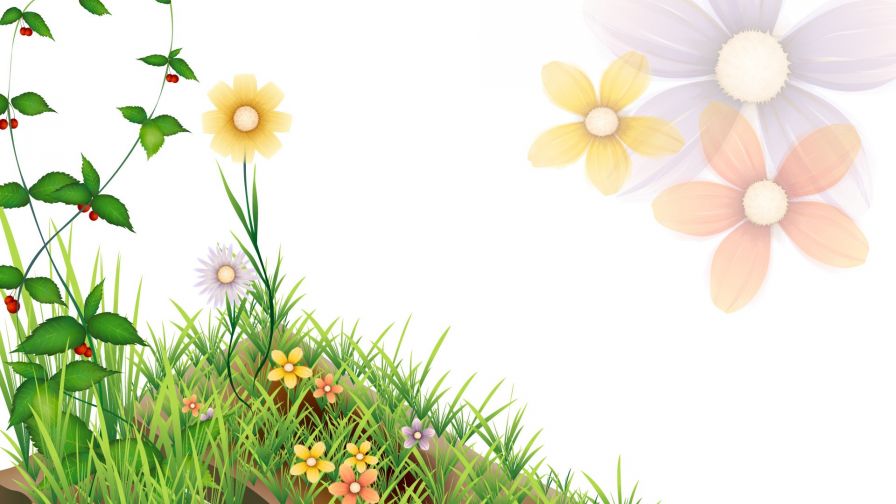 TRƯỜNG MẦM NON GIA THƯỢNG
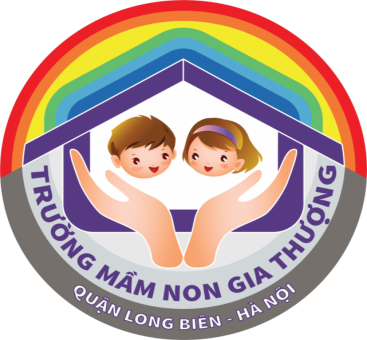 Lĩnh vực: PTTC&KNXHĐề tài:Dạy trẻ không đi theo và nhận quà của người lạLứa tuổi: 5-6 tuổiThời gian: 30 – 35 phút
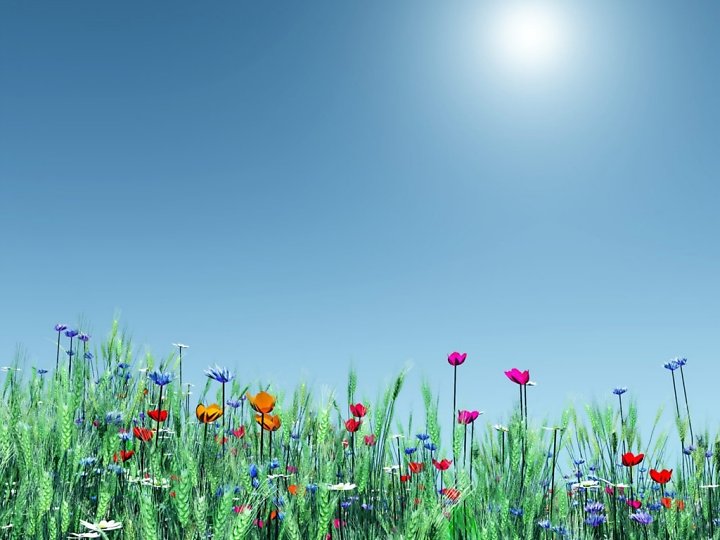 Ổn định tổ chức

Cô và trẻ cùng nhau trò chuyện
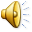 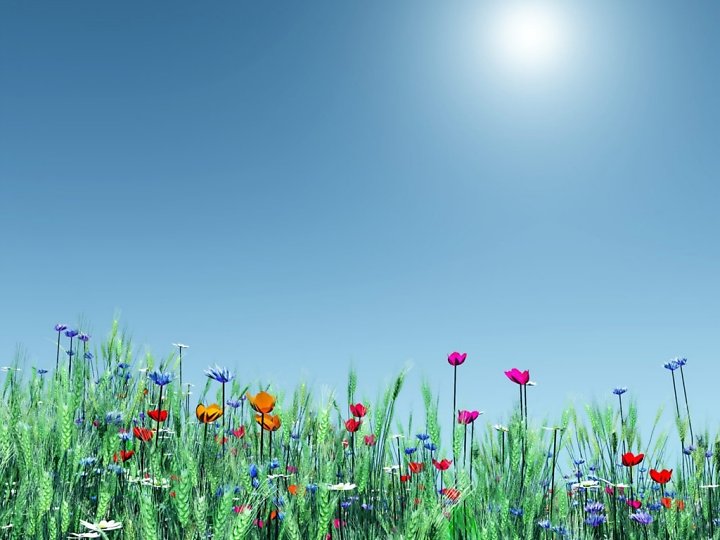 Cho trẻ xem 1 số hình ảnh
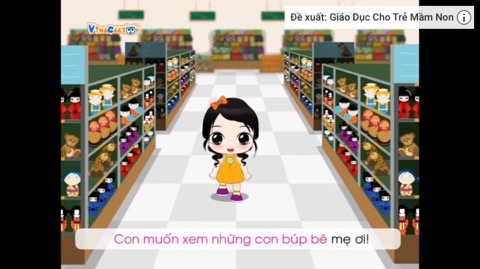 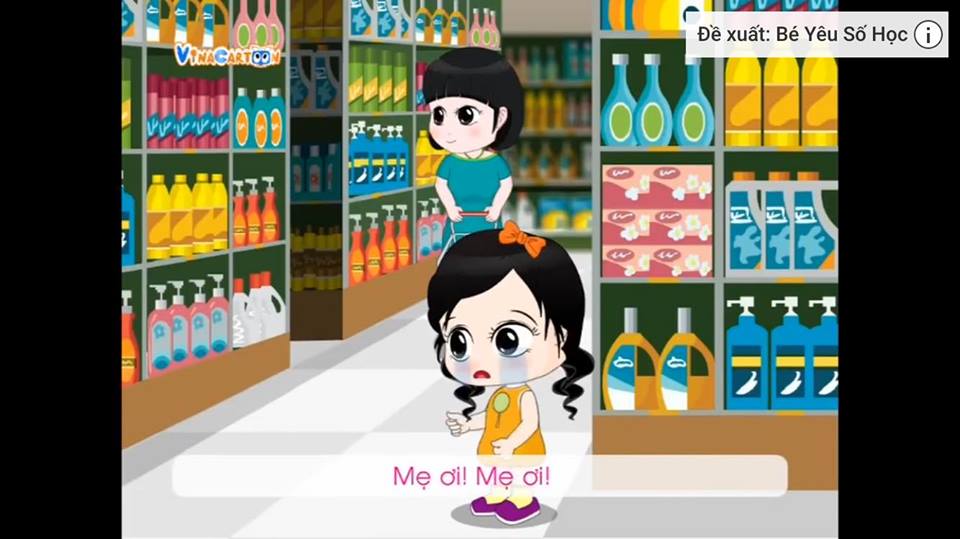 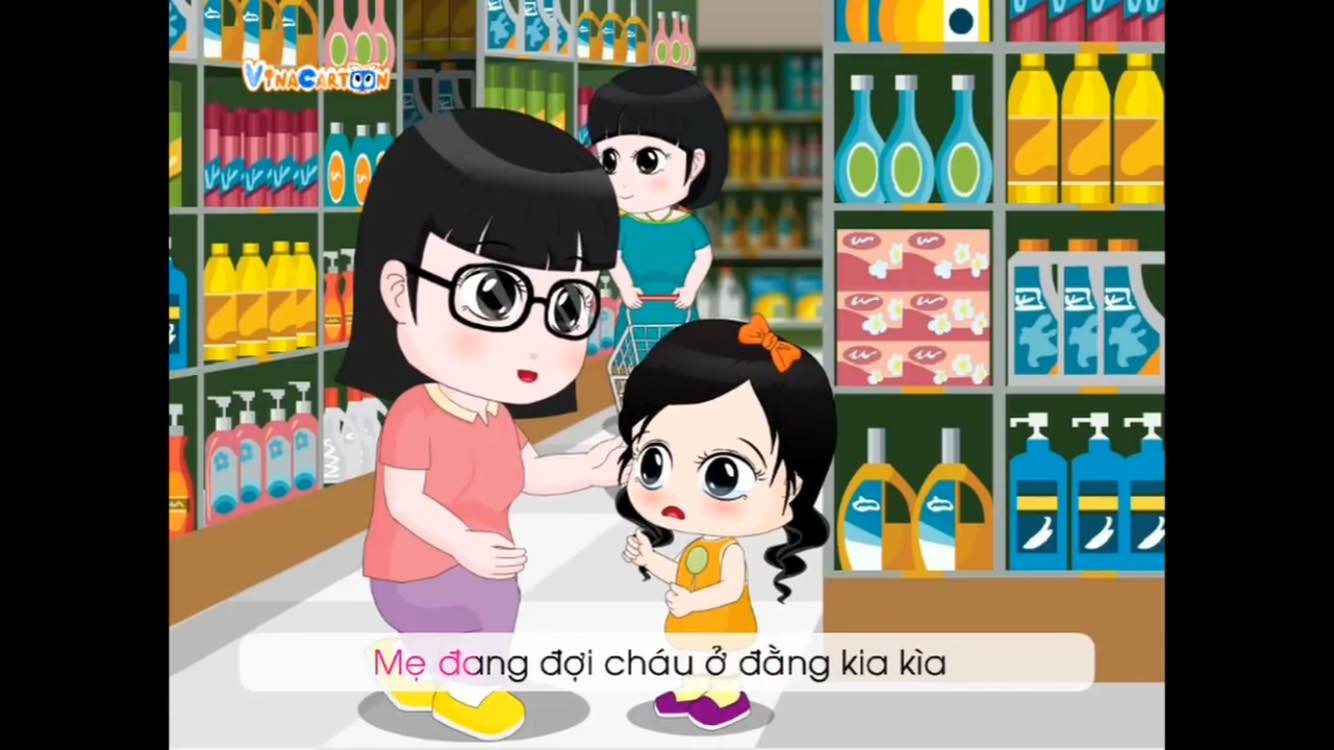 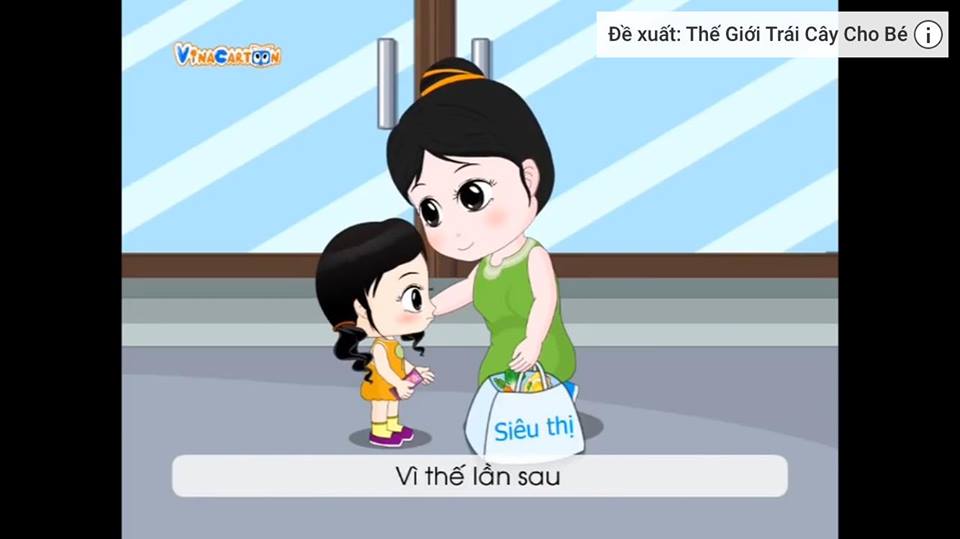 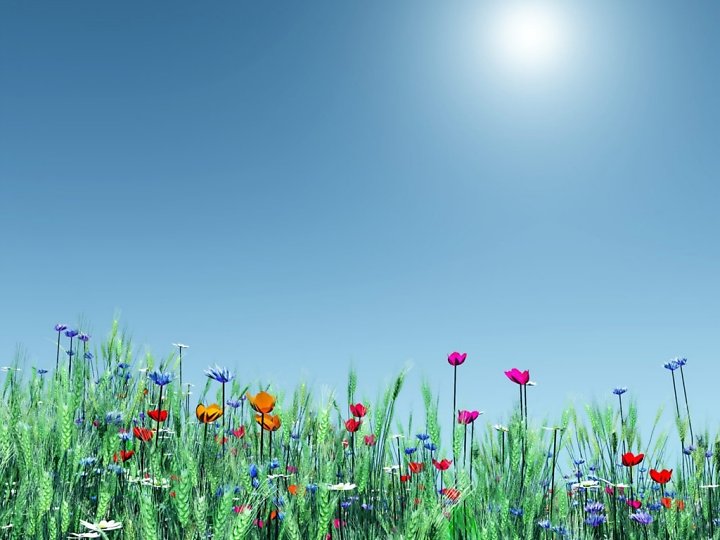 Kết thúc
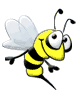 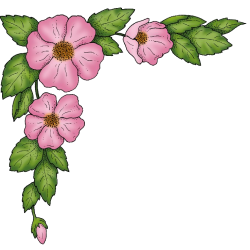 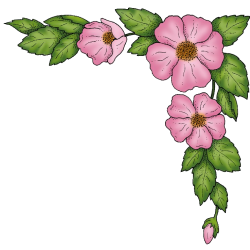 Kính chúc các cô giáo mạnh khỏe
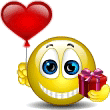 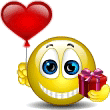 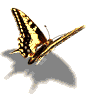 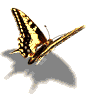 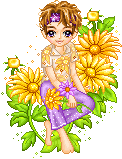 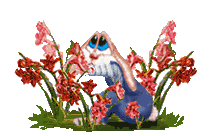